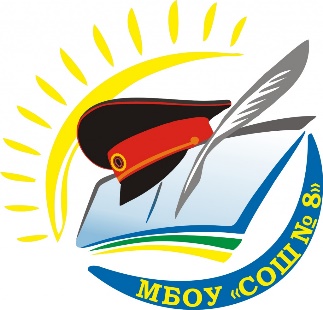 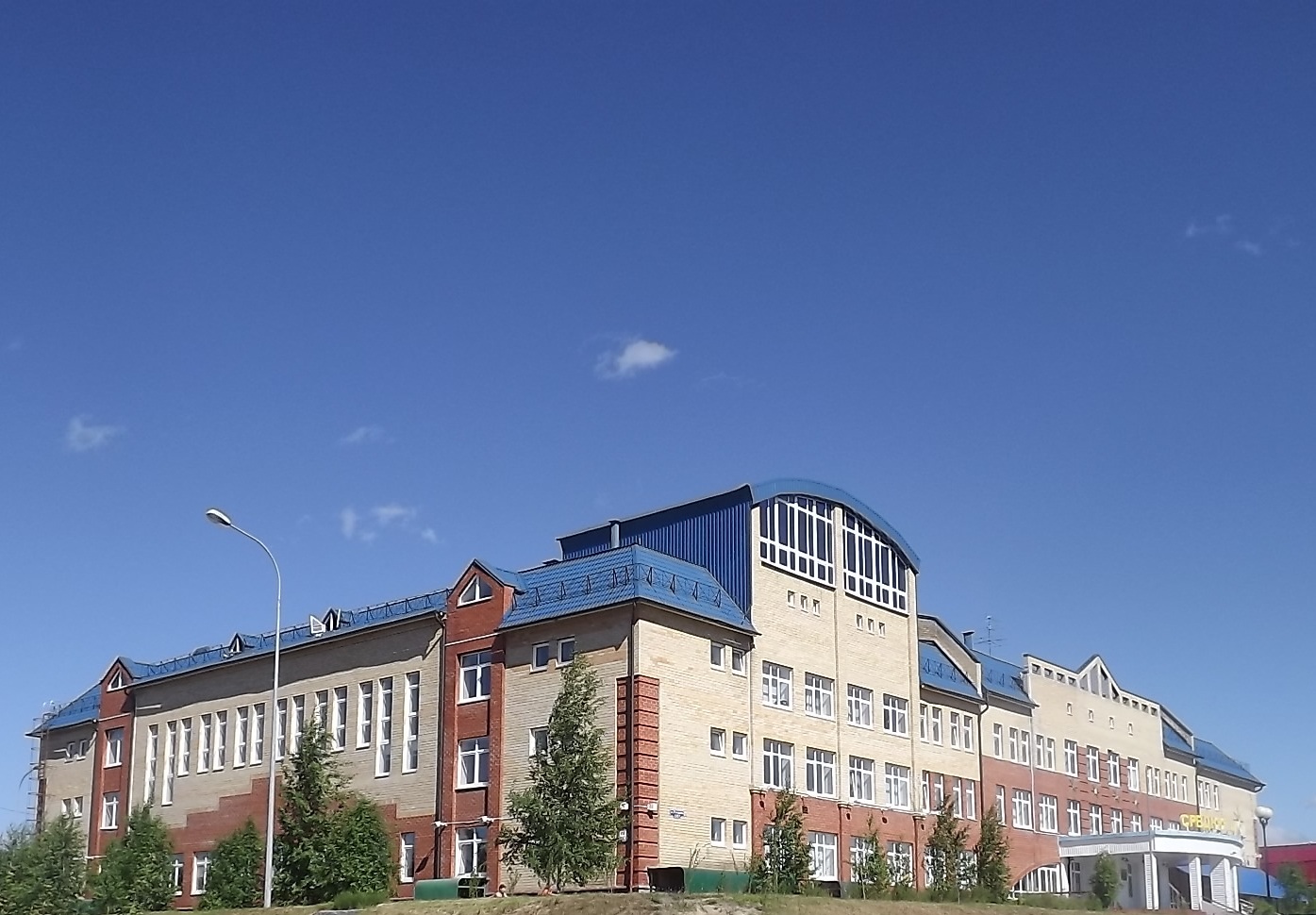 Текст - это связное высказывание, состоящее из нескольких предложений, объединенных одной темой, тесно связанных между собой грамматически и по смыслу.
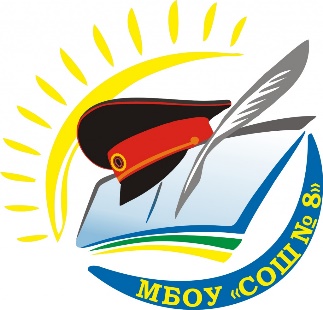 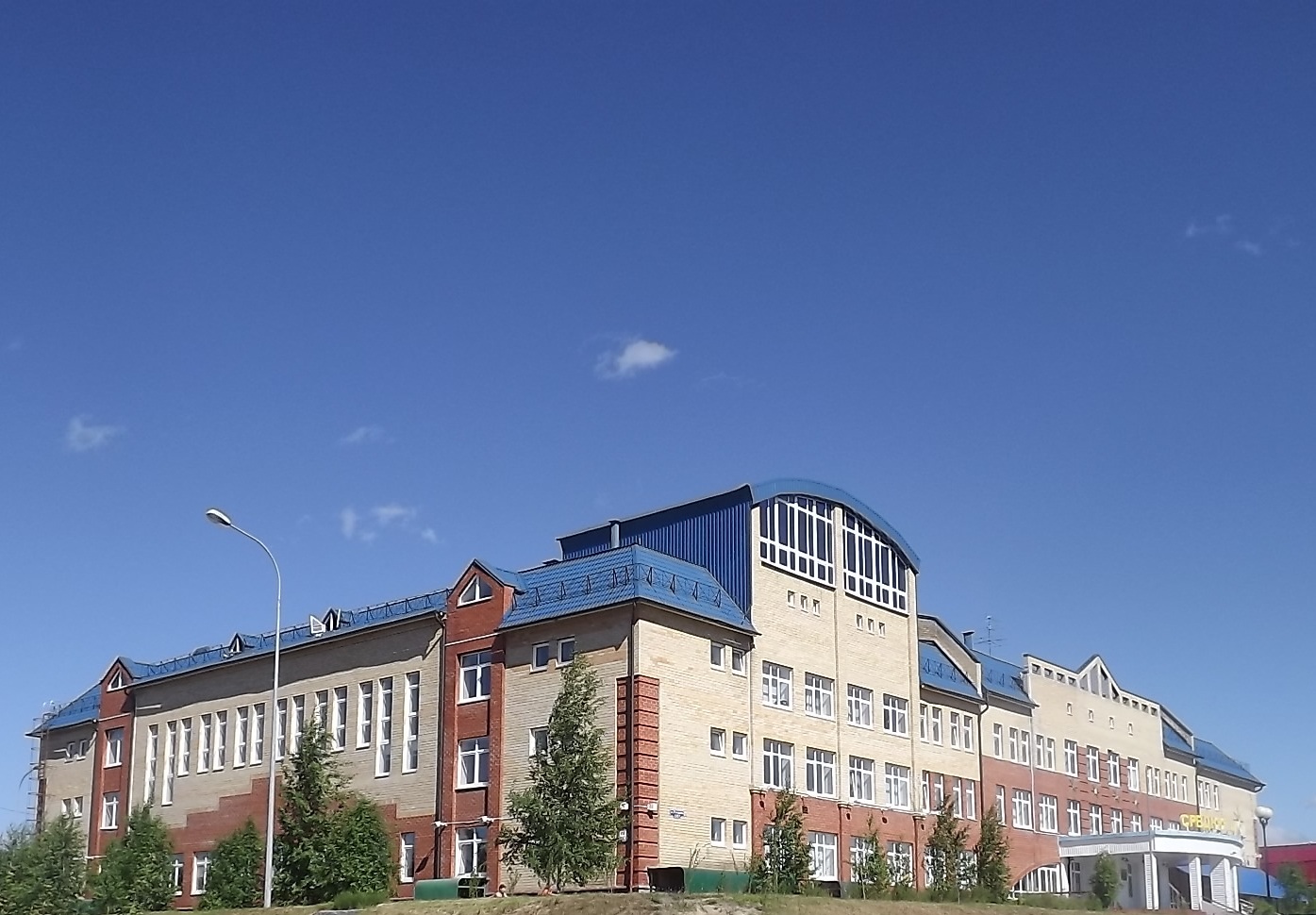 РЕДАКЦИЯ ГАЗЕТЫ
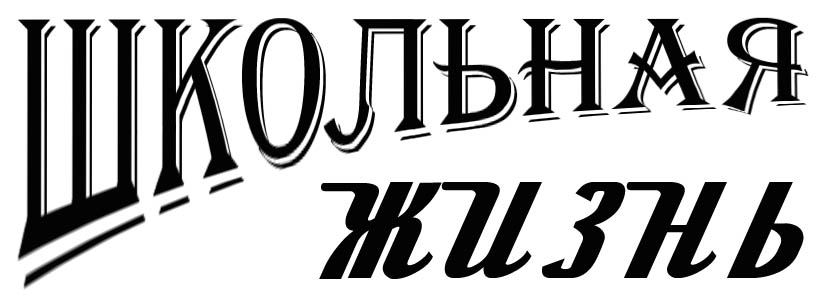 Редакция - учреждение, занимающееся подготовкой и выпуском какого-нибудь издания.
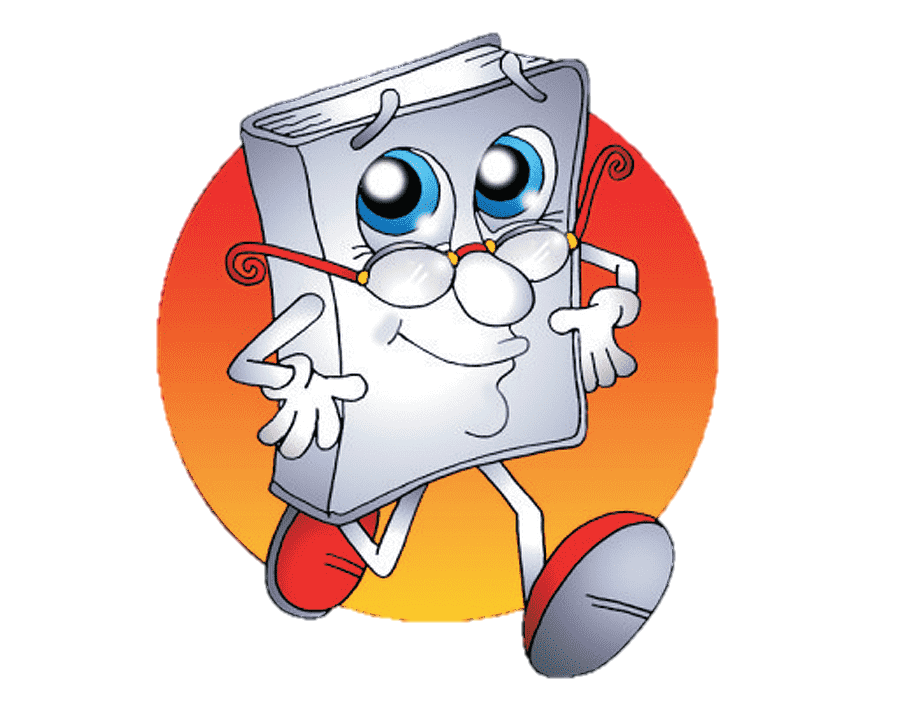 Редактор — человек, работающий в редакции журнала или газеты. Проверяет, исправляет (редактирует) тексты статей предназначенных для публикации.
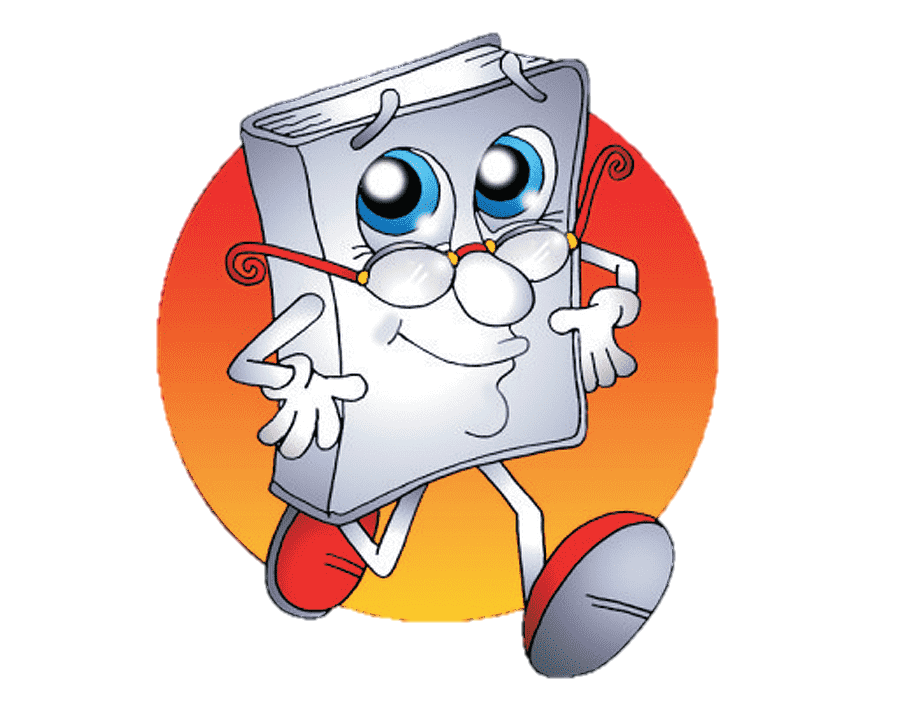 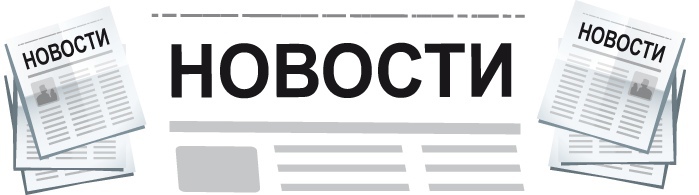 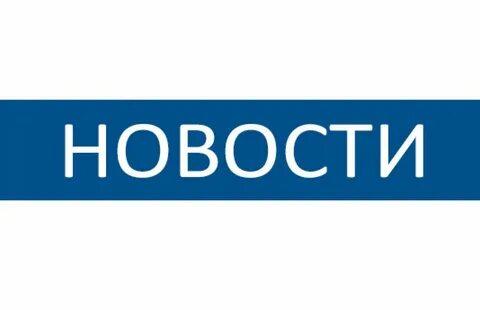 -рядом, сад, со, открылся, школой, детский
-щенка, на, подарили, день, Саше, рождения
-устроили, на, танцы, журавли, болоте
-школьная, выиграла, команда, футболу, по, соревнования
-в, зацвели, душистые, лесу, ландыши.
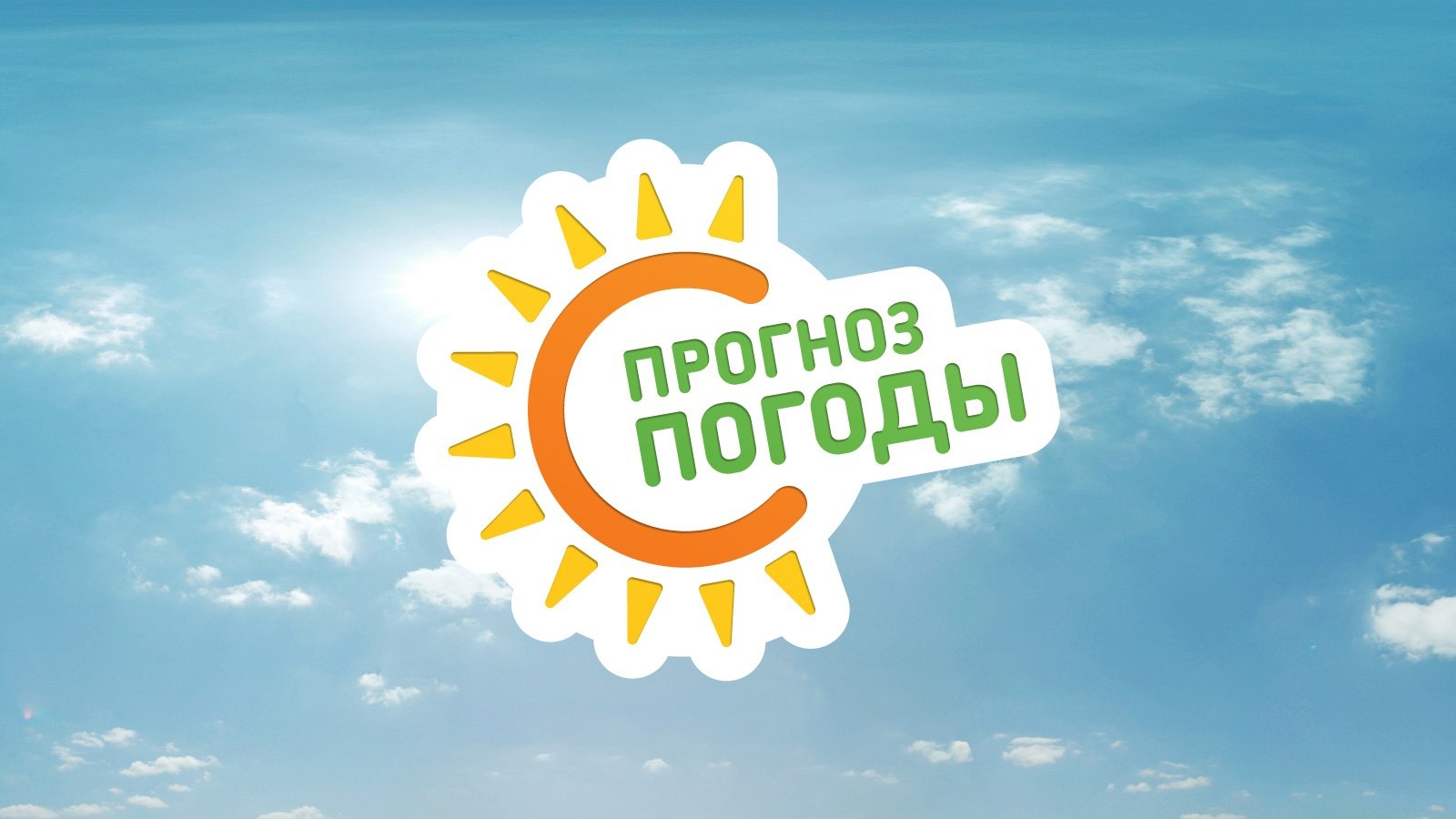 в Ханты-Мансийске
Утром люди увидели землю в белом наряде. Выглянуло солнце и всё засверкало. На ветвях берёзки и осинки чудесная бахрома. Деревья стояли в инее. Сегодня ночью шёл снег.
Сегодня ночью шёл снег. Утром люди увидели землю в белом наряде. Деревья стояли в инее. На ветвях берёзки и осинки чудесная бахрома. Выглянуло солнце и всё засверкало.
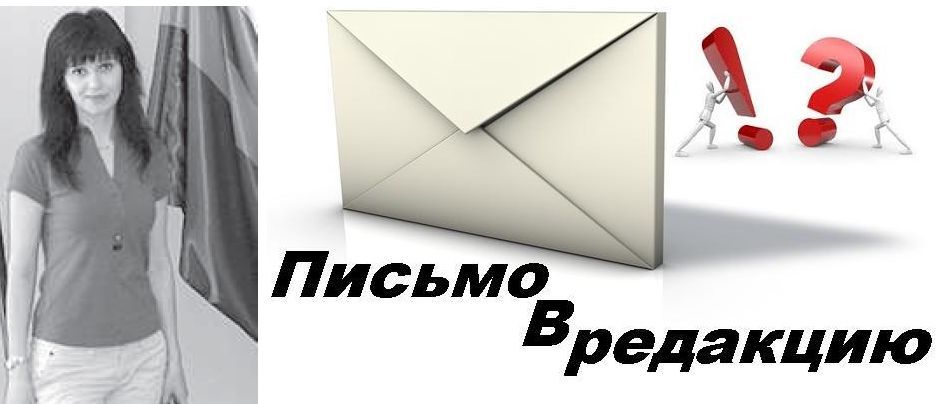 Шла лиса по лесу. Вдруг она почуяла.  Побежала на запах. Только хвост в кустах замелькал. Да не удалось полакомиться. Не угнаться ей за шустрым.
Шла лиса по лесу. Вдруг она почуяла ______.  ______ побежала на запах. Только ______ хвост в кустах замелькал. Да не удалось полакомиться______. Не угнаться ей за шустрым______.
Слова-помощники: 
зайца, лисица, рыжий, плутовке, зайцем.
Шла лиса по лесу. Вдруг она почуяла ______.  ________побежала на запах. Только ________ хвост в кустах замелькал. Да не удалось полакомиться_________.    Не угнаться ей за шустрым________.
зайца
Лисица
рыжий
плутовке
зайцем
МНЕ БЫЛО ИНТЕРЕСНО, ПОТОМУ ЧТО…
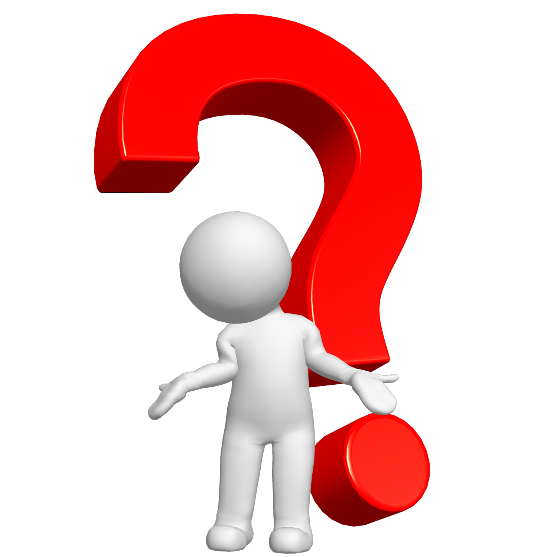 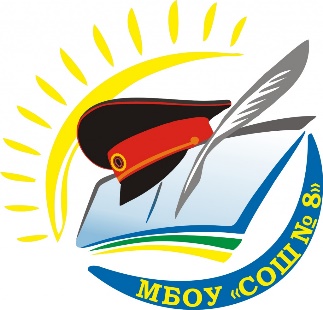 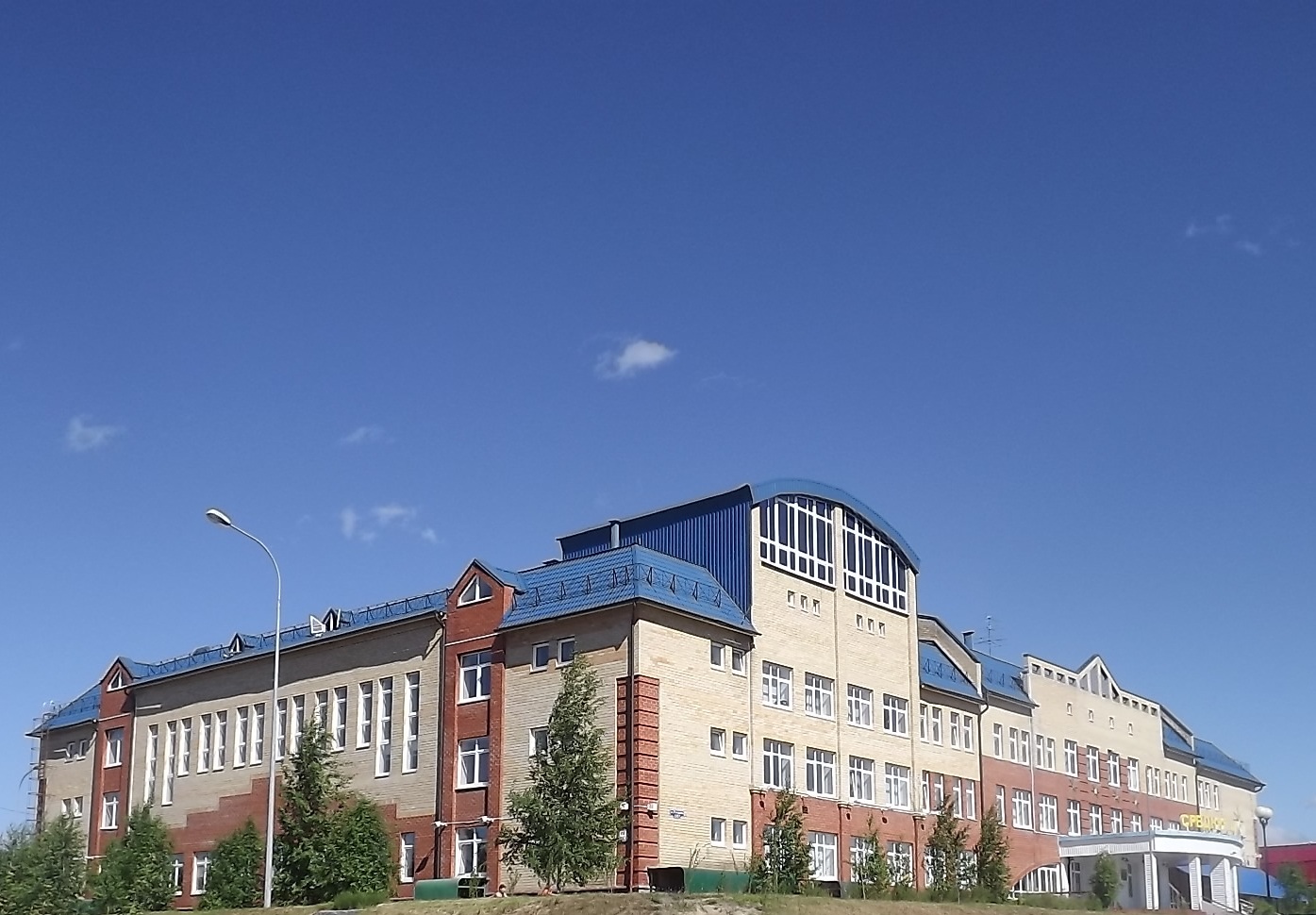 РЕДАКЦИЯ ГАЗЕТЫ
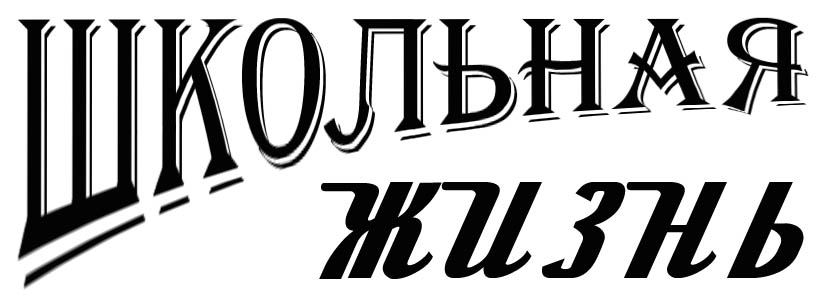